Digitální znalosti a dovednosti
Mgr. et Mgr. Natálie Terčová
CORE057 Člověk a digitální technologie
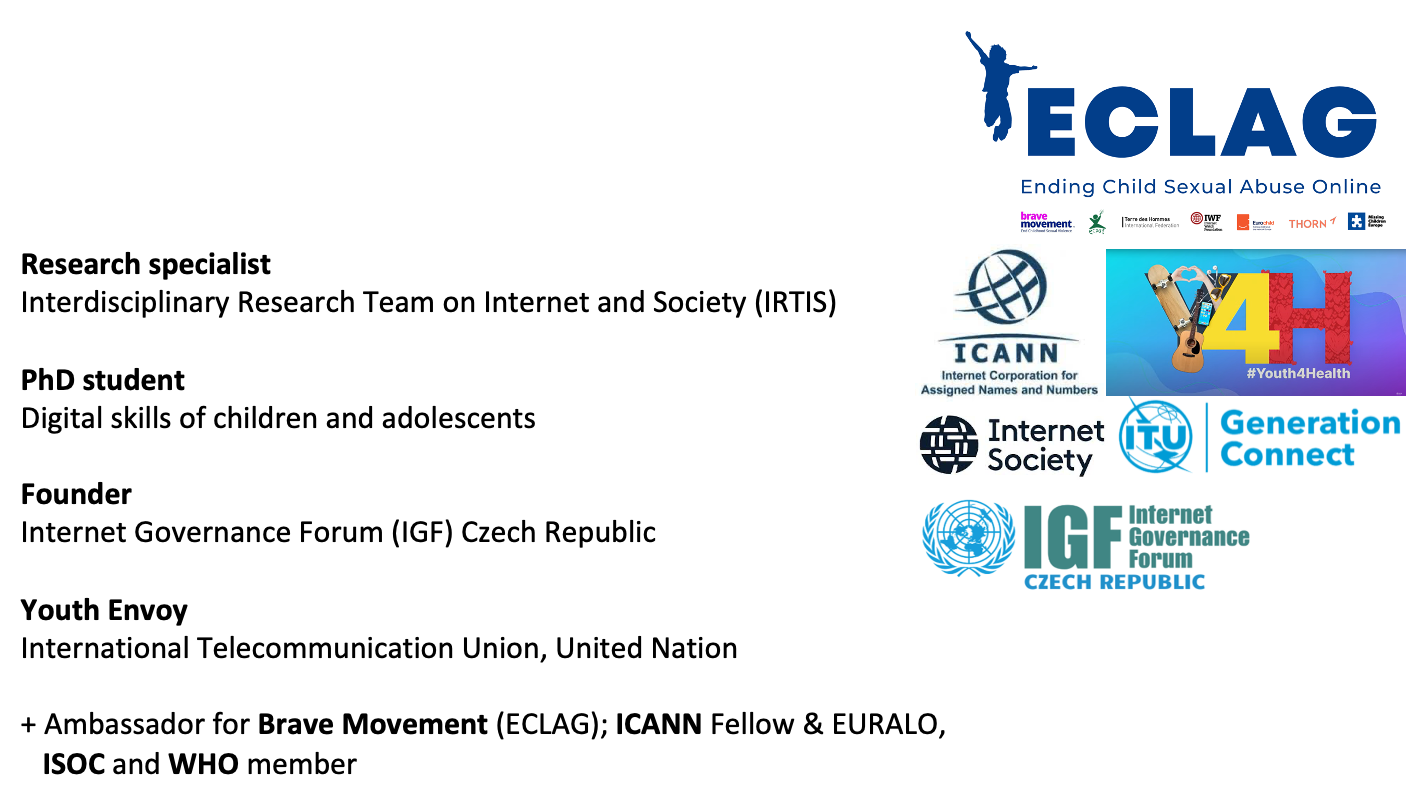 Kdo jsem?
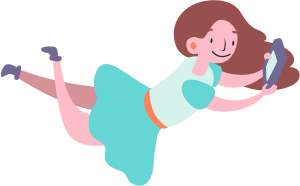 Digitální dovednosti
Digitální dovednosti
Schopnost využívat informační a komunikační technologie způsobem, který pomáhá dosahovat prospěšných a kvalitních výsledků v každodenním životě

 zvýšit výhody používání ICTs
 snížit potenciální rizika používání ICTs
(Helsper et al., 2020; ITU, 2018)
Digitální dovednosti
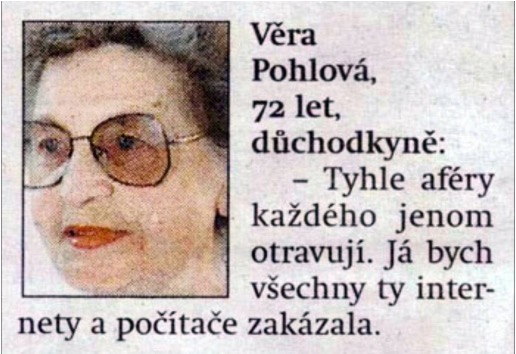 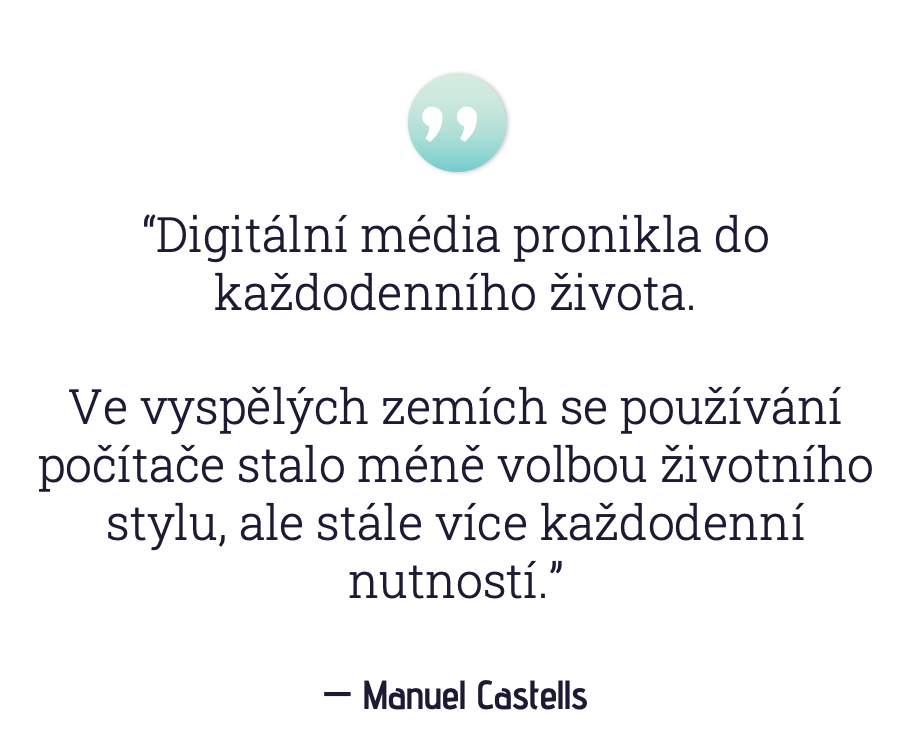 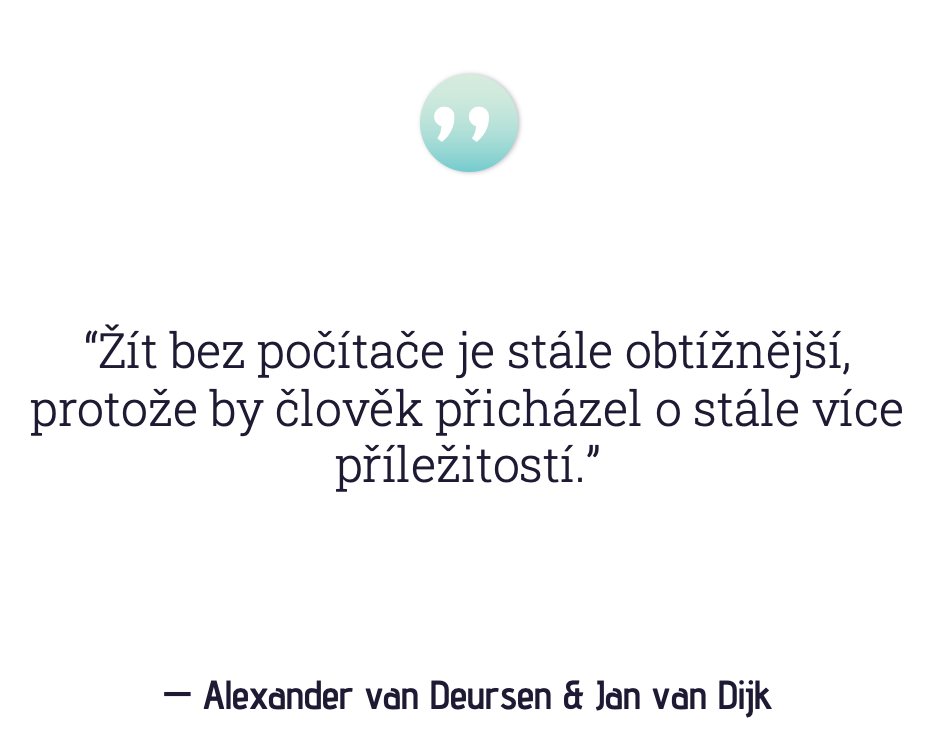 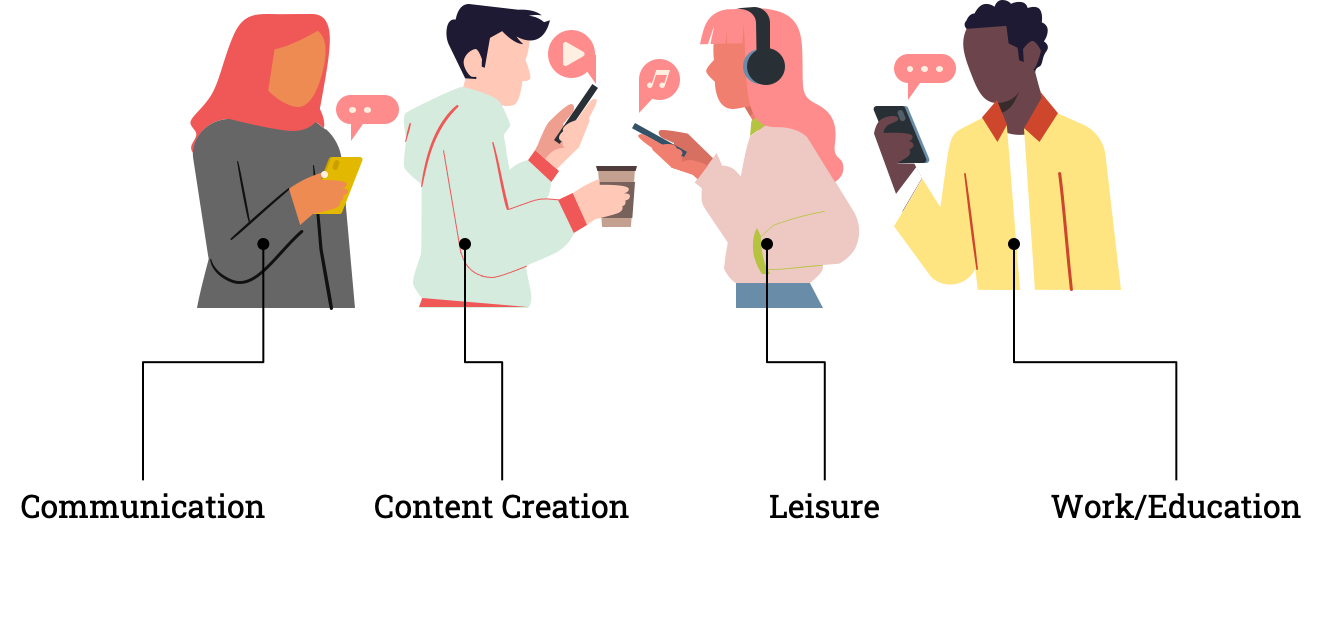 DIGITAL DIVIDE
„Digitální propast“  ->  ekonomická a sociální nerovnost mezi skupinami osob
DIGITAL DIVIDE
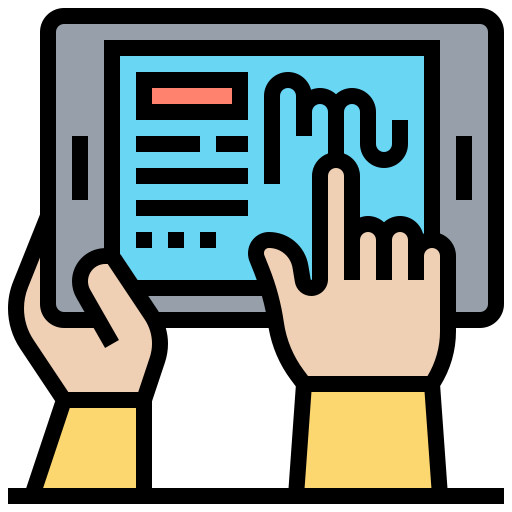 Přístup k digitálním technologiím
I. LEVEL
„Digitální propast“  ->  ekonomická a sociální nerovnost mezi skupinami osob
DIGITAL DIVIDE
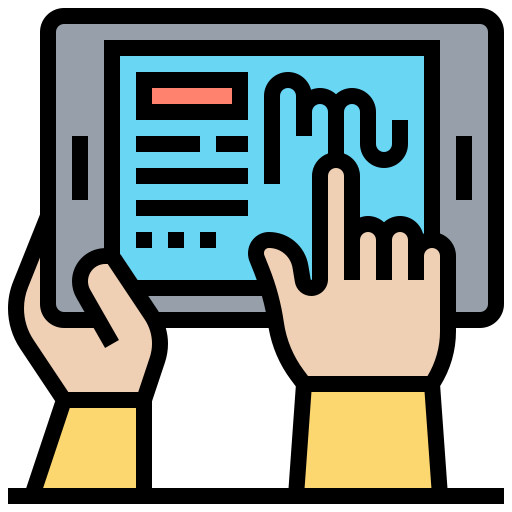 Přístup k digitálním technologiím
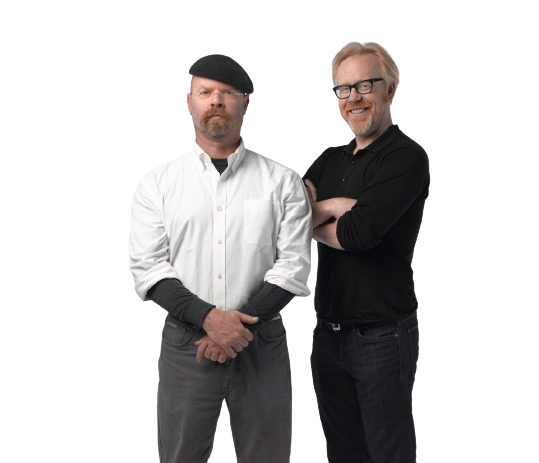 I. LEVEL
„Digitální propast“  ->  ekonomická a sociální nerovnost mezi skupinami osob
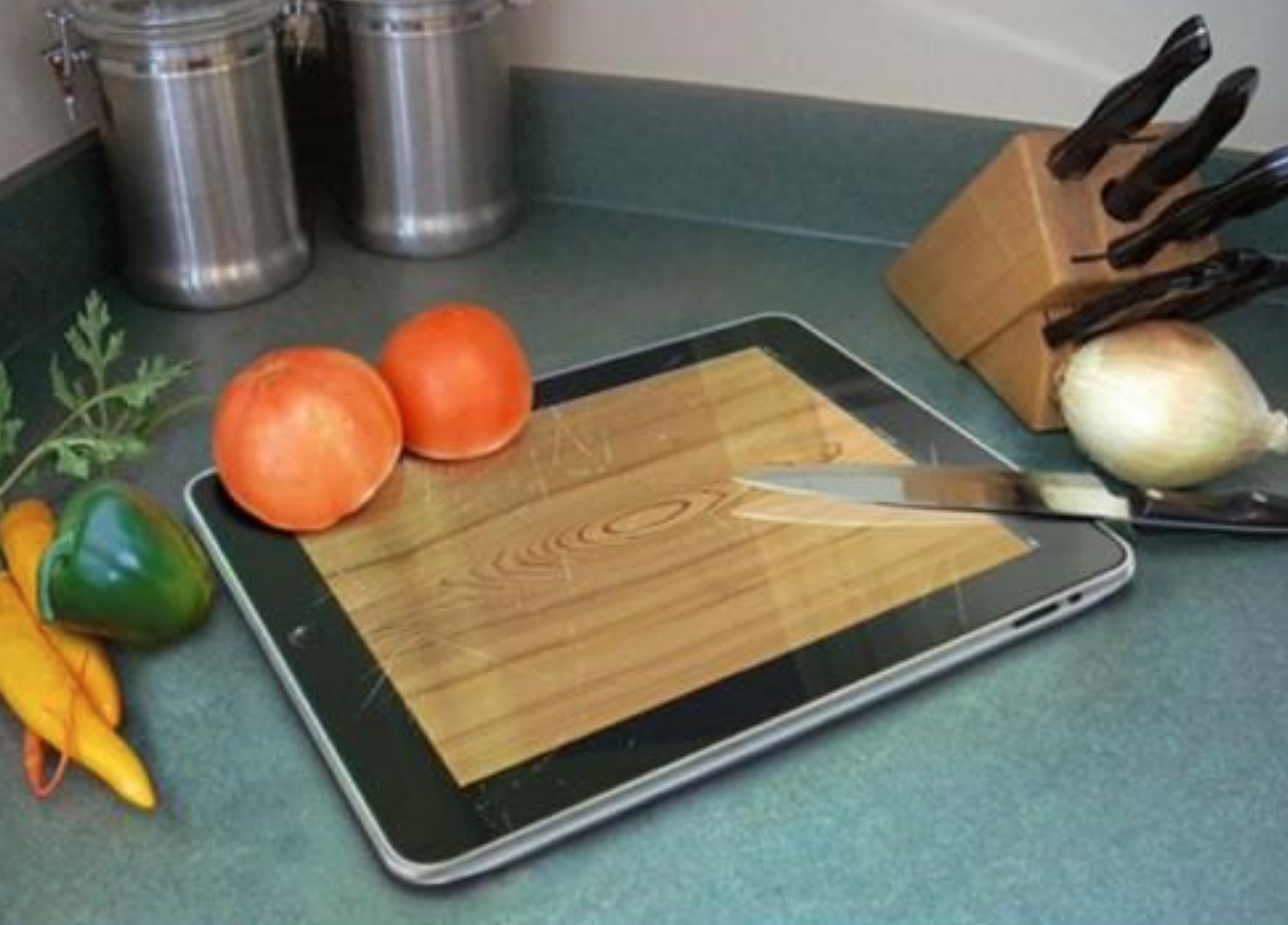 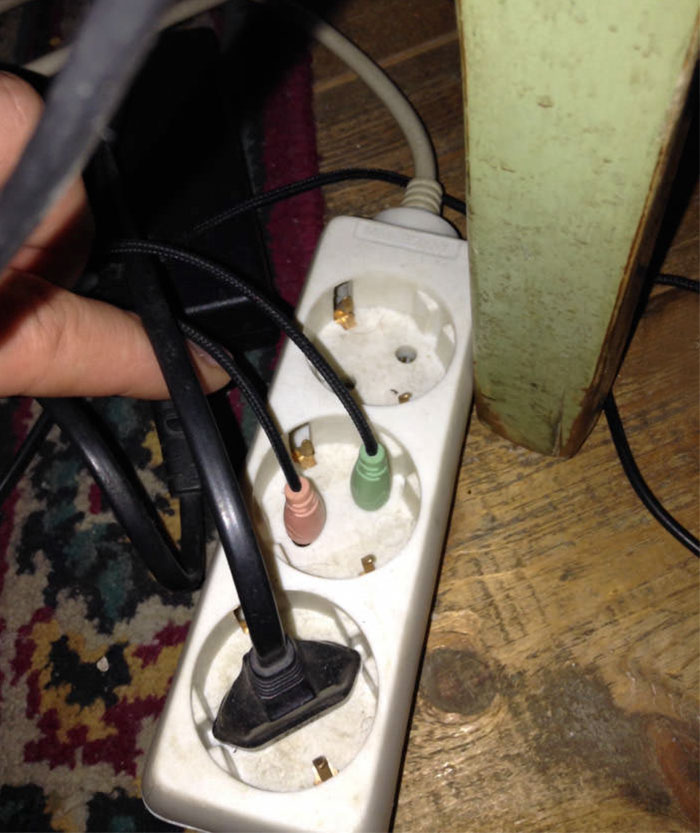 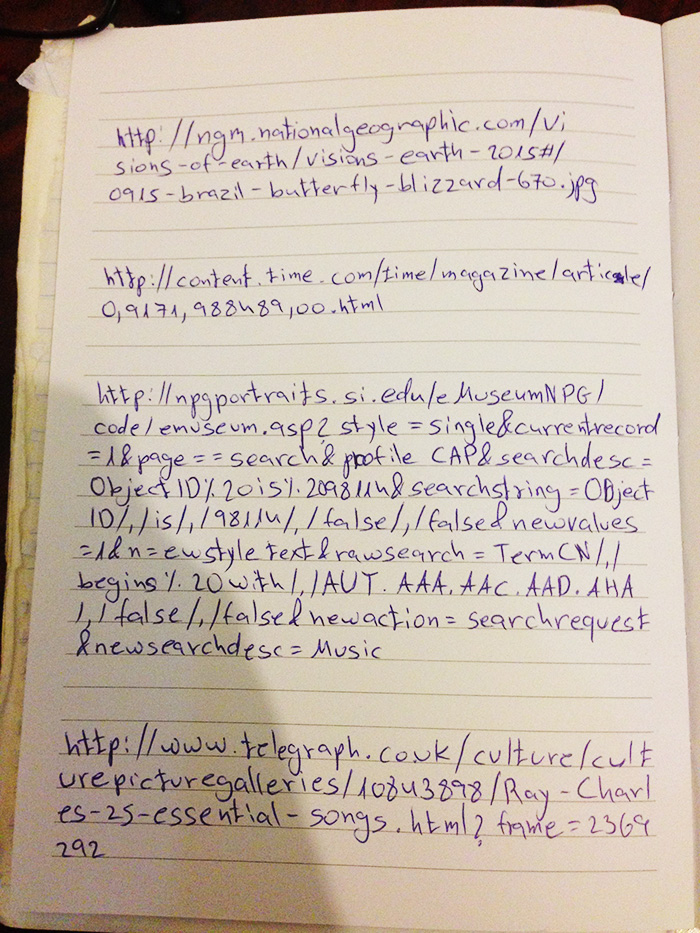 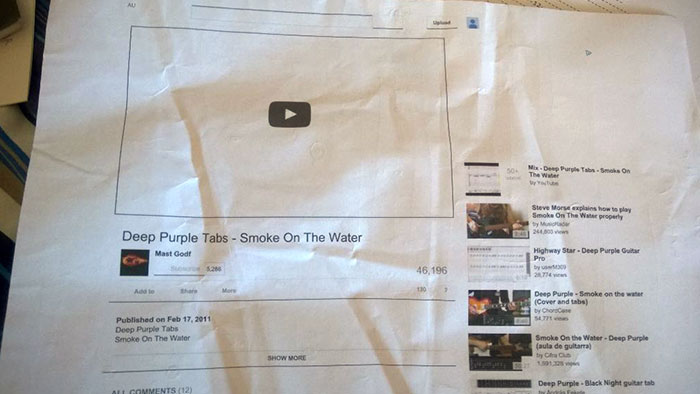 DIGITAL DIVIDE
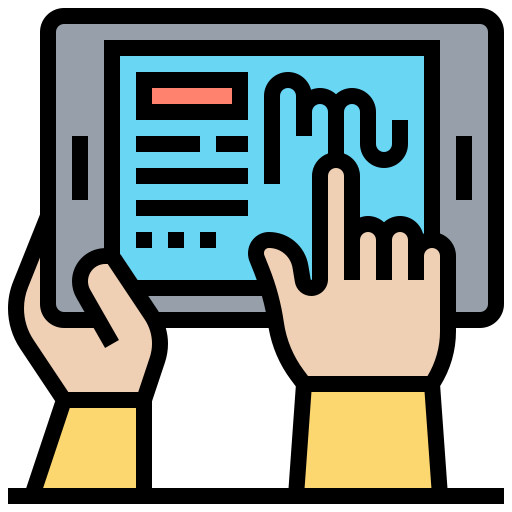 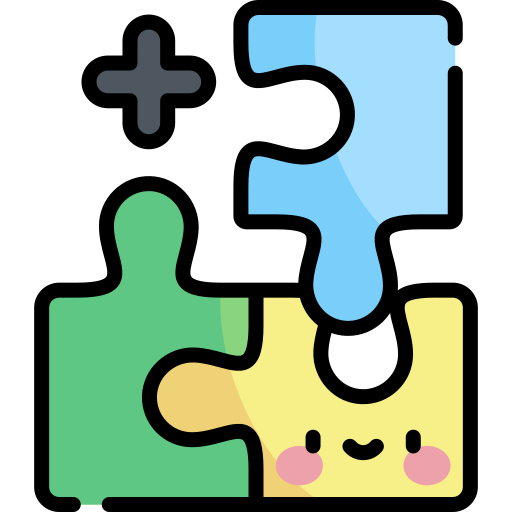 Mezery v dovednostech 
a používání
Přístup k digitálním technologiím
I. LEVEL
2. LEVEL
„Digitální propast“  ->  ekonomická a sociální nerovnost mezi skupinami osob
Digital Natives
Digital Immigrants
narození po rozšíření digitálních technologií
narození před rozšířením digitálních technologií
Digital Natives
Digital Immigrants
narození po rozšíření digitálních technologií


Ne všechny děti, které se rodí dnes, jsou automaticky digitálními domorodci!
narození před rozšířením digitálních technologií
Digital Natives
Digital Immigrants
narození po rozšíření digitálních technologií


Ne všechny děti, které se rodí dnes, jsou automaticky digitálními domorodci!
narození před rozšířením digitálních technologií
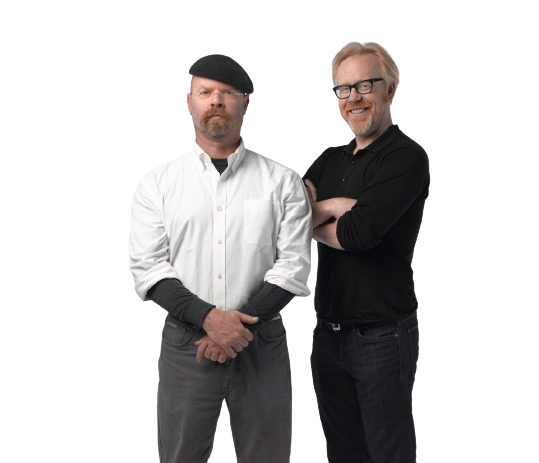 COVID 19
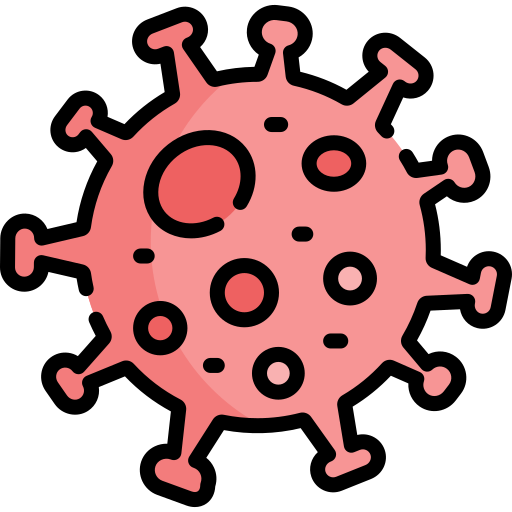 COVID 19
COVID-19 donutil společnosti přijmout digitální nástroje, které byly plánovány až za pět let.

Toto rychlé tempo změn prohloubilo digitální propast a tím i sociální nerovnosti.

Zaměstnavatelé mohou tuto propast překlenout tím, že pracovníky rekvalifikují pro udržitelnou budoucnost práce.


(Henderson, 2021)
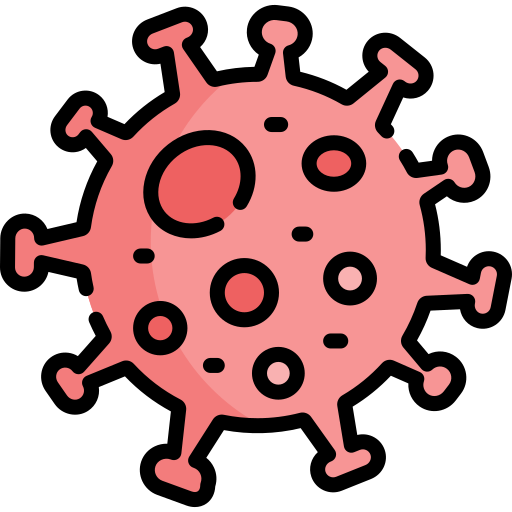 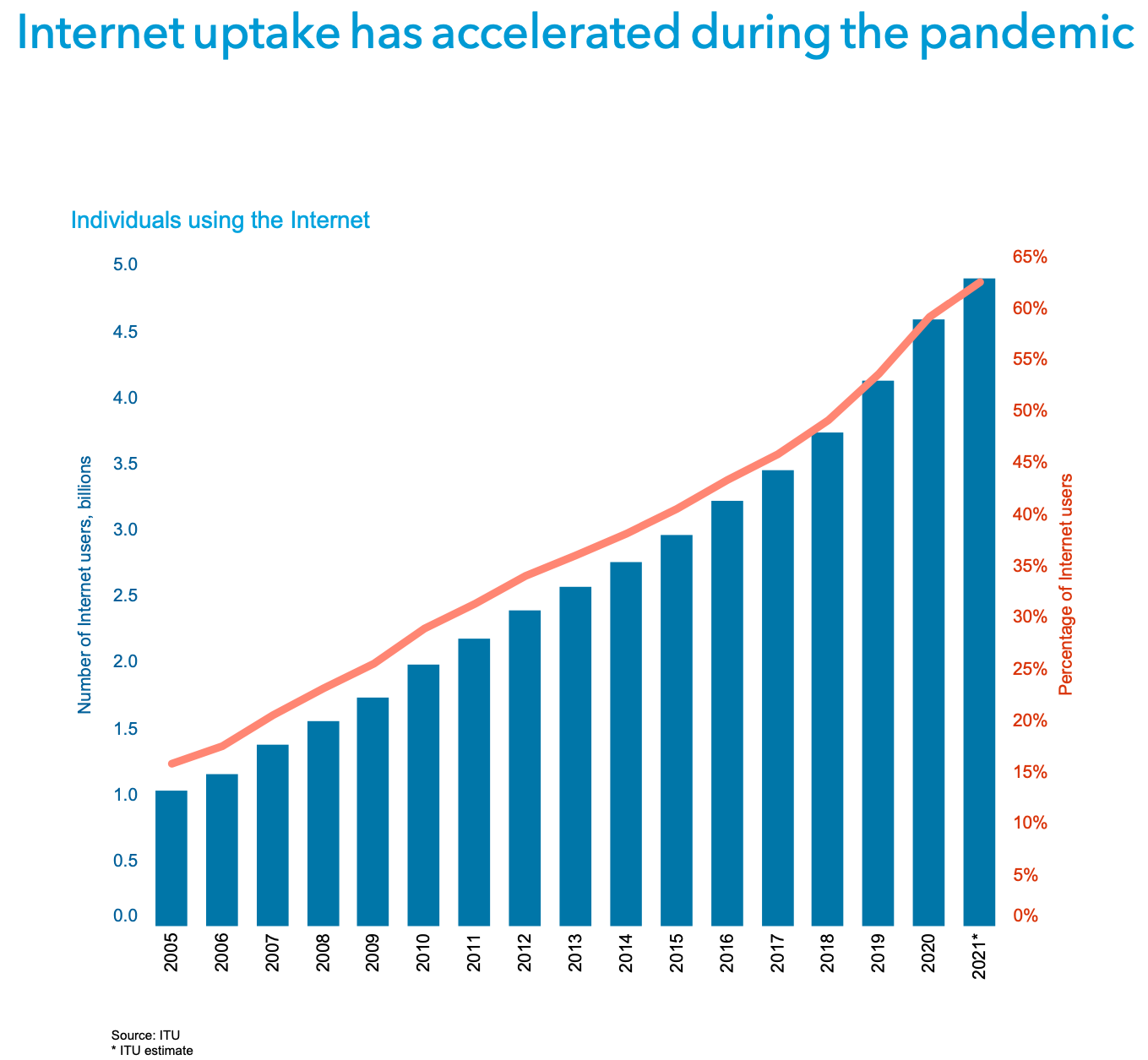 [Speaker Notes: Nějaké lepší najít]
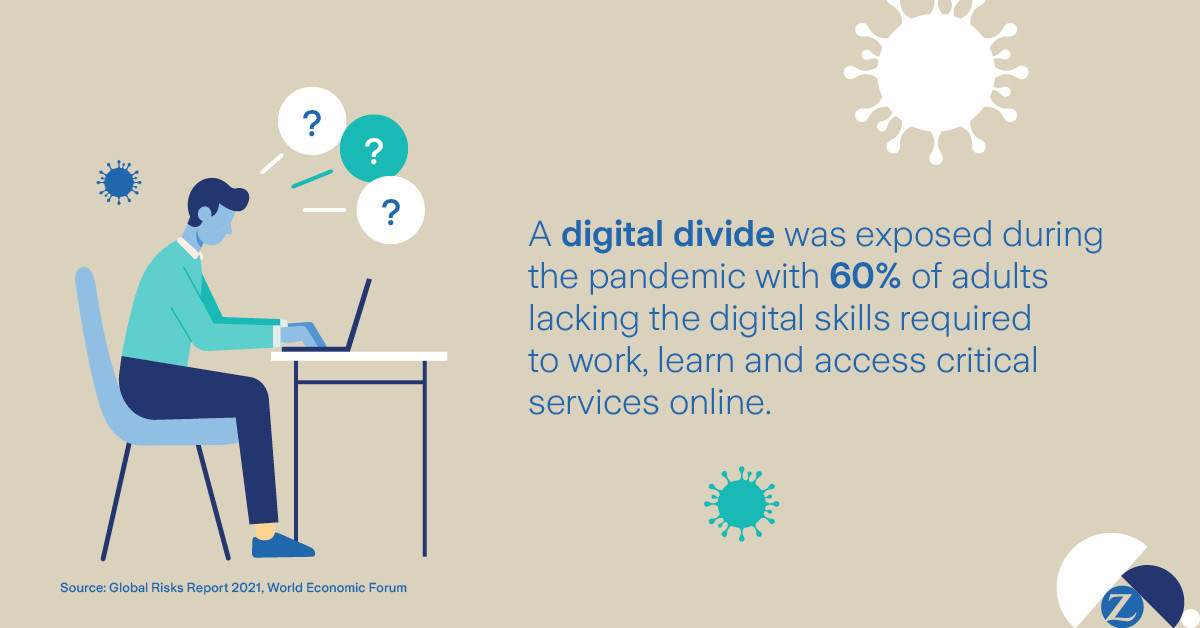 DIGITAL DIVIDE
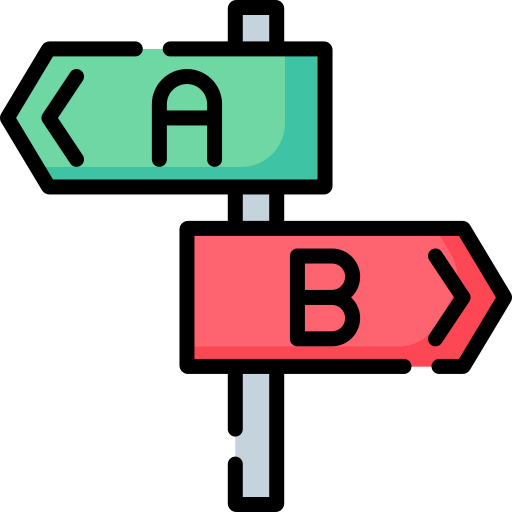 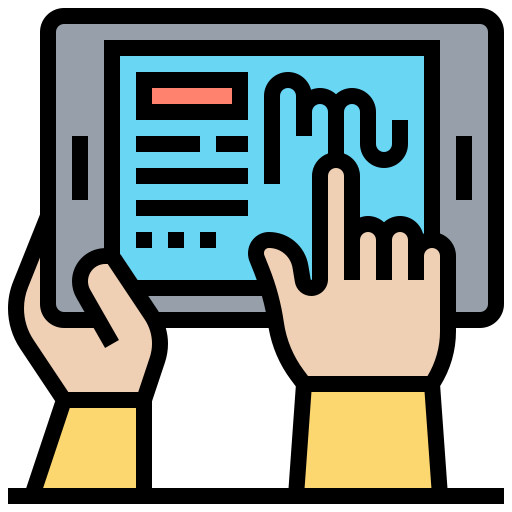 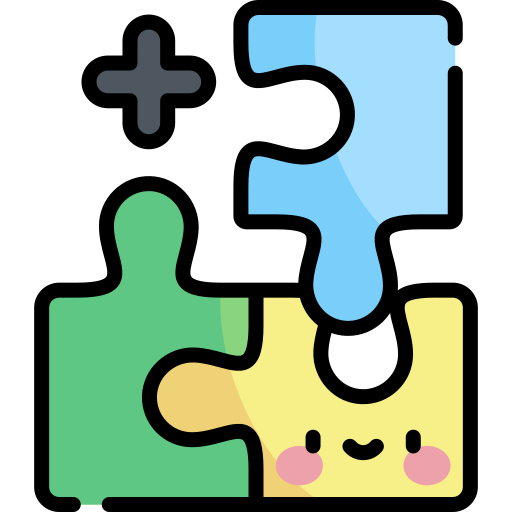 Mezery v dovednostech 
a používání
Rozdíly v “outcomes”
Přístup k digitálním technologiím
I. LEVEL
2. LEVEL
3. LEVEL
„Digitální propast“  ->  ekonomická a sociální nerovnost mezi skupinami osob
[Speaker Notes: Aby bylo možné vysvětlit přetrvávající nerovnosti a rozdíly, začalo se mluvit o tzv. III. Level digital divide, který by měl vysvětlit, jak se nerovnosti v digitálních dovednostech a digitálním zapojení promítají do různých hmatatelných výsledků používání internetu v oblasti vzdělávání, kultury, identity, sociality, zaměstnání a socioekonomického statusu (SES), zdraví a pohody (van Deursen et al, 2017; van Deursen & Helsper, 2018). 

Jinými slovy, ukázalo se, že digitální dovednosti mají jak online (digitální zapojení), tak offline důsledky (hmatatelné výsledky používání internetu). Výzkum také ukazuje, že samotné používání internetu nejen reprodukuje sociální nerovnosti, ale také urychluje již existující vyloučení (van Deursen & van Dijk, 2014).]
Individuální charakteristiky
e.g., gender, věk, vzdělání + mental health?
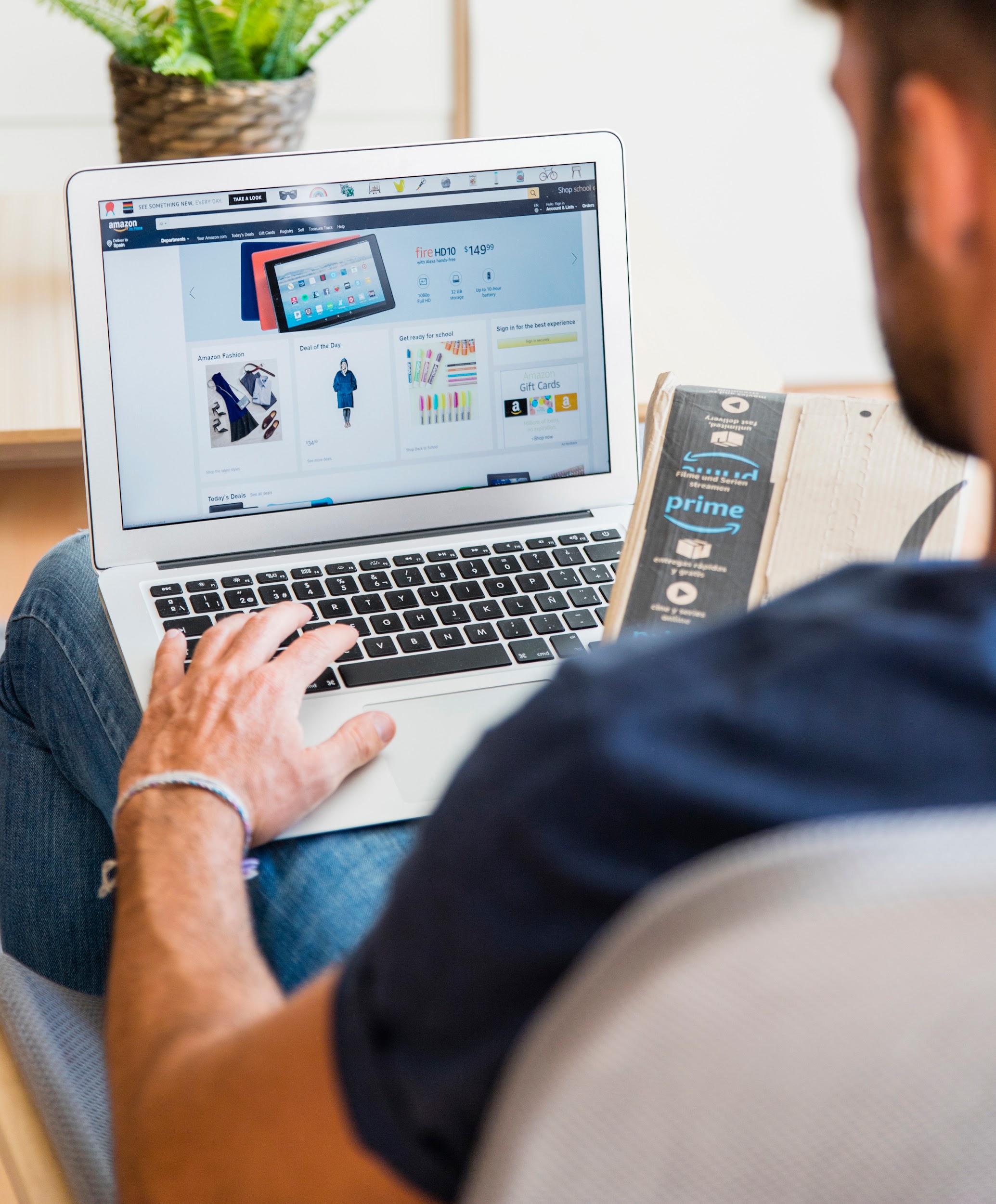 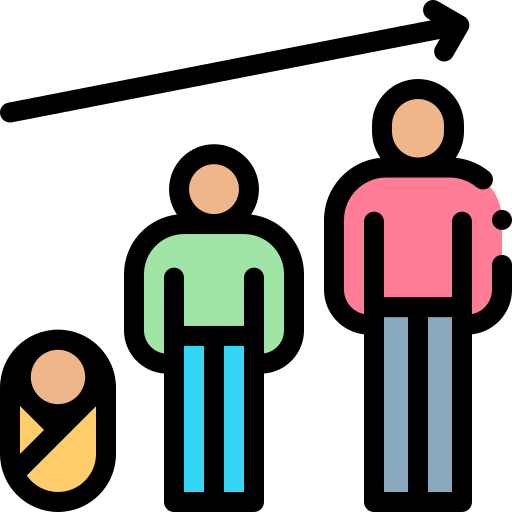 Sociální vlivy
e.g., rodina, kamarádi, škola + country?
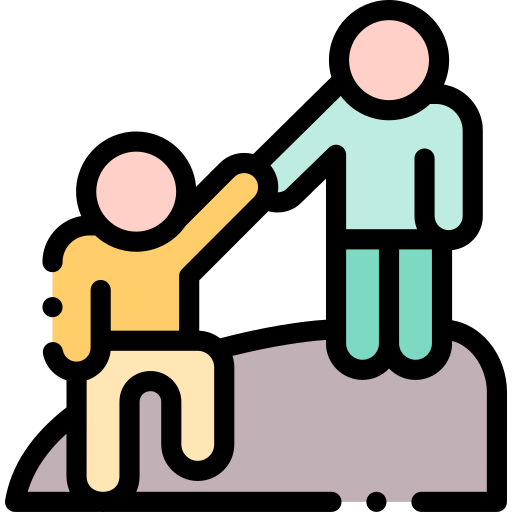 GENDER a usage
Gender digital divide
Celosvětově používá internet 62 % mužů 
a 57 % žen.


V mnoha nejchudších zemích světa jsou ženy stále digitálně marginalizovány.




(ITU, 2021)
62 %
57 %
GENDER a skills
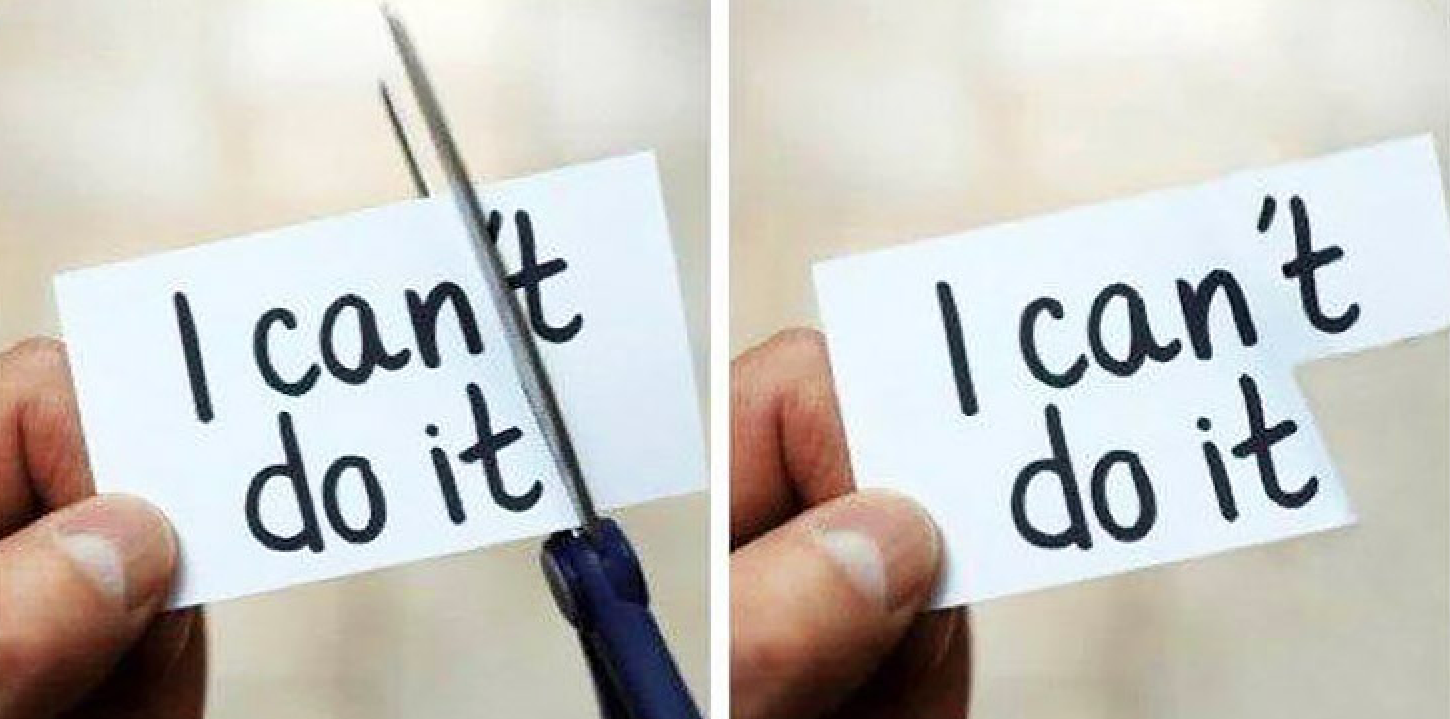 Chlapci tvrdí, že mají lepší digitální dovednosti než dívky, ale při použití výkonnostních testů se rozdíly mezi pohlavími neprojevují.


Obecně však gender neurčuje míru digital skills!


Ženy vykazují nižší úroveň zkušeností a dovedností v oblasti digitálních médií pouze v tradičních kulturách a v rozvojových zemích s menšími socioekonomickými příležitostmi.
SOCIAL DESIRABILITY
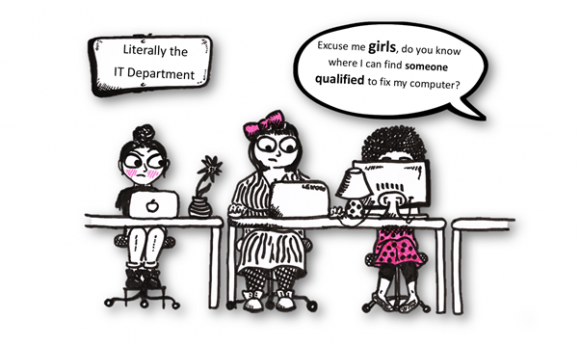 VĚK a usage
=> generational gap

71 % světové populace ve věku 15-24 let používá internet, zatímco v ostatních věkových skupinách je to 57 %.

V celosvětovém měřítku se v roce 2020 mladí lidé připojovali 1,24krát častěji než zbytek populace
57 %
71 %
(ITU, 2021)
VĚK a skills
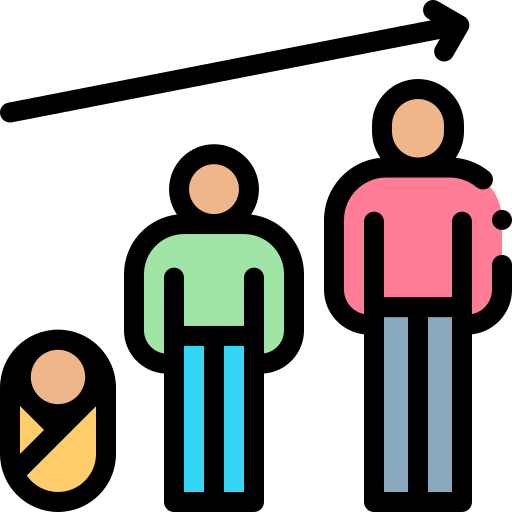 Existují přesvědčivé důkazy, že digitální dovednosti dětí se s věkem zlepšují.



Zároveň lidé středního a staršího věku překonávají v informačních a strategických digitálních dovednostech mladou generaci


(van Deursen & van Dijk, 2014)
VZDĚLÁNÍ
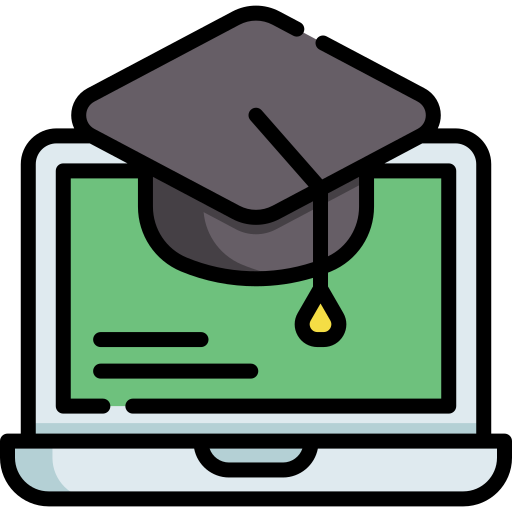 Věk a vzdělání jsou nejdůležitějšími proměnnými souvisejícími s nerovnostmi v dovednostech.



Čím vyšší jsou studijní výsledky dítěte, tím lepší jsou jeho digitální dovednosti. 


Pokud je ve školách větší dostupnost ICTs, digitální dovednosti dětí bývají lepší.
SES
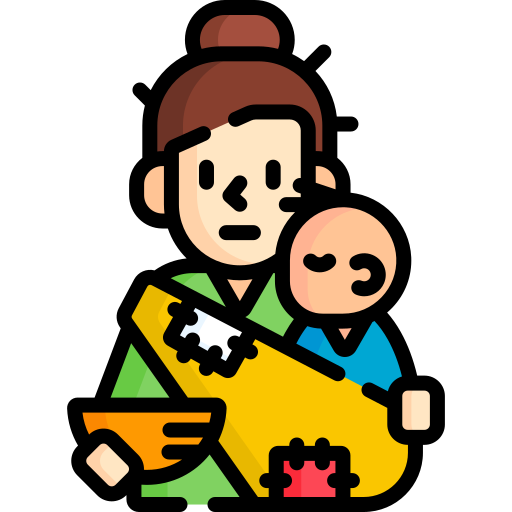 Děti z domácností s vyšším socioekonomickým statusem mají vyšší digitální dovednosti.
ETNICITA
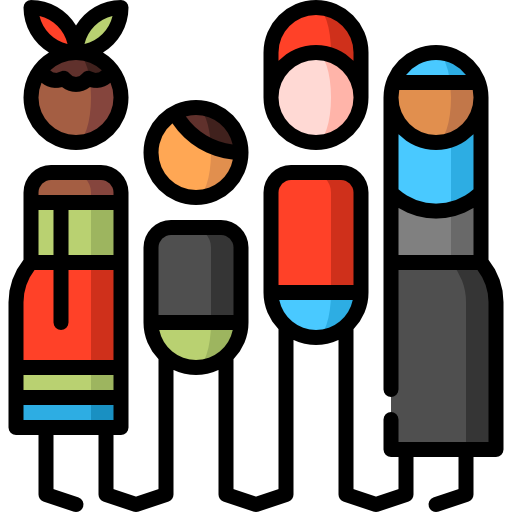 Občas jsou pozorovány nerovnosti v dovednostech mezi různými etnickými skupinami. 

Ve Spojených státech vykazují lidé hispánského, indiánského nebo afroamerického původu nižší úroveň digitálních dovedností než Američané asijského nebo anglosaského původu.
Jsou digitální dovednosti spásný všelék?
Spoiler:  nejsou
Lidé s více skills využívají více online příležitostí
Lidé s více skills využívají více online příležitostí
Ti, kteří tráví více času online, se setkávají s více riziky
Lidé s více skills využívají více online příležitostí
Ti, kteří tráví více času online, se setkávají s více riziky
Více skilled lidé jsou více ohroženi
Lidé s více skills využívají více online příležitostí
Ti, kteří tráví více času online, se setkávají s více riziky
Více skilled lidé jsou více ohroženi
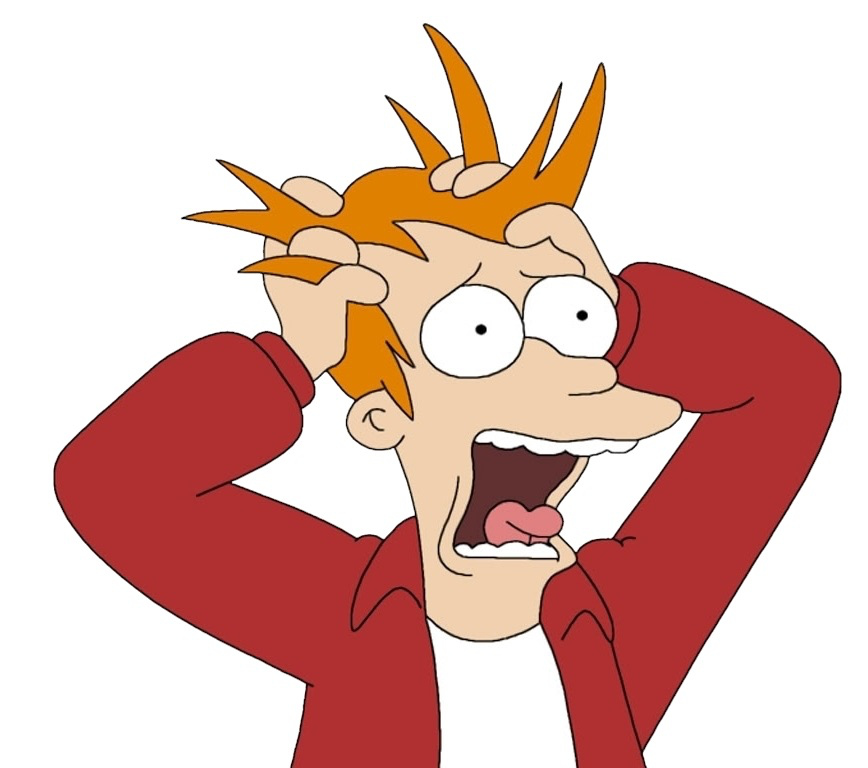 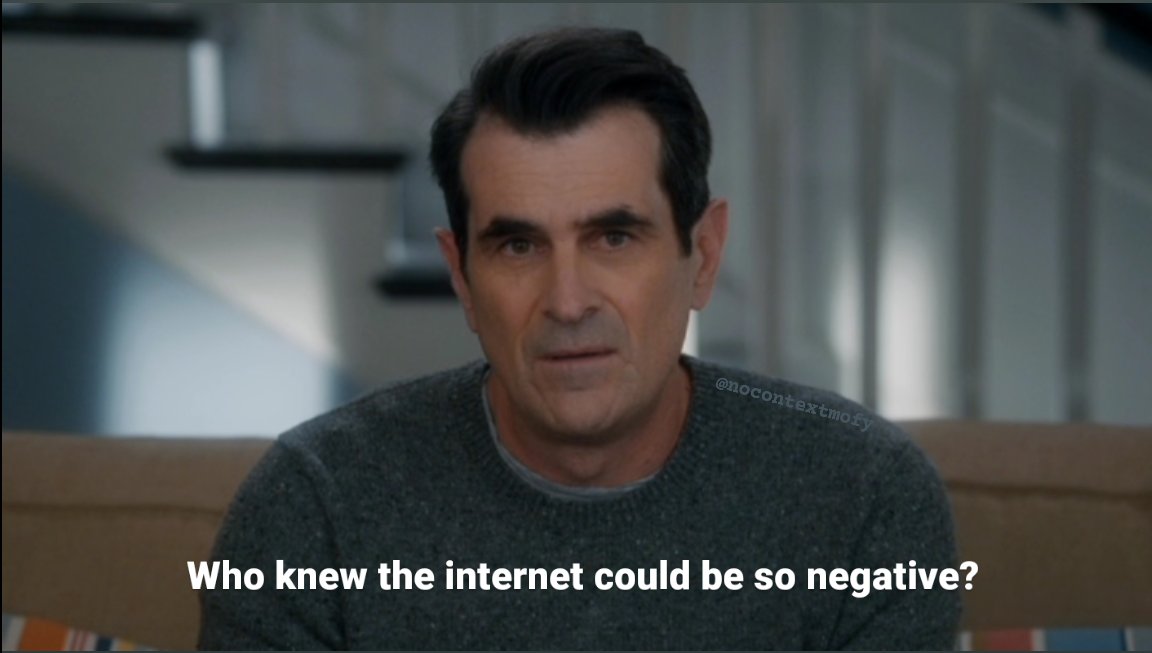 vyšší úroveň digitálních dovedností je spojena s větším vystavením rizikovému a potenciálně škodlivému online obsahu

(Donoso et al., 2020)
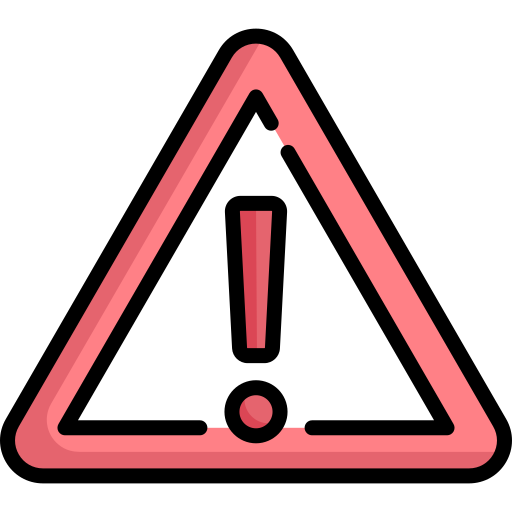 vyšší úroveň digitálních dovedností je spojena s větším vystavením rizikovému a potenciálně škodlivému online obsahu

(Donoso et al., 2020)
specifické digitální dovednosti by přitom mohly působit jako ochranné faktory proti rizikům

(van Deursen, 2020; van Deursen & Helsper, 2017)
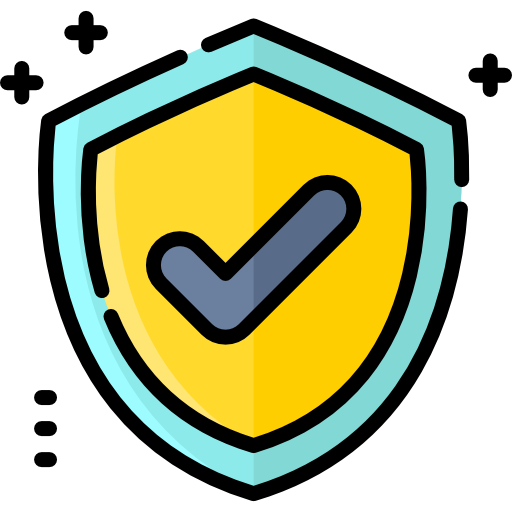 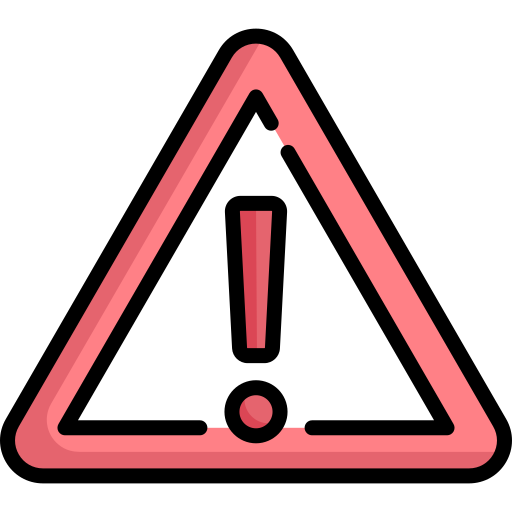 ÚSKALÍ DOSAVADNÍHO VÝZKUMU
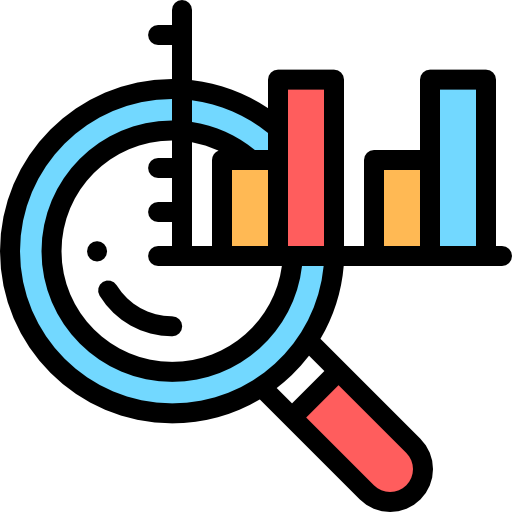 Limitované poznání

Nekonzistentní/ nevhodné měření digital skills


Jak byste se ptali respondentů na jejich digitální dovednosti? (např. na programování)
ÚSKALÍ DOSAVADNÍHO VÝZKUMU
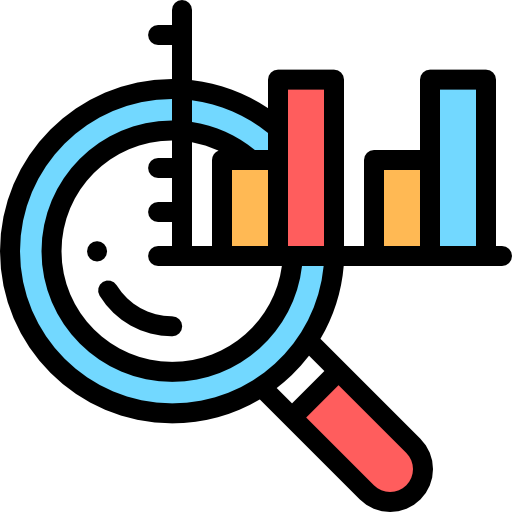 Limitované poznání

Nekonzistentní/ nevhodné měření digital skills
(self-efficacy)  

Vliv různých faktorů (III. Level digital divide)
(van Deursen et al., 2017; van Deursen & Helsper, 2018)
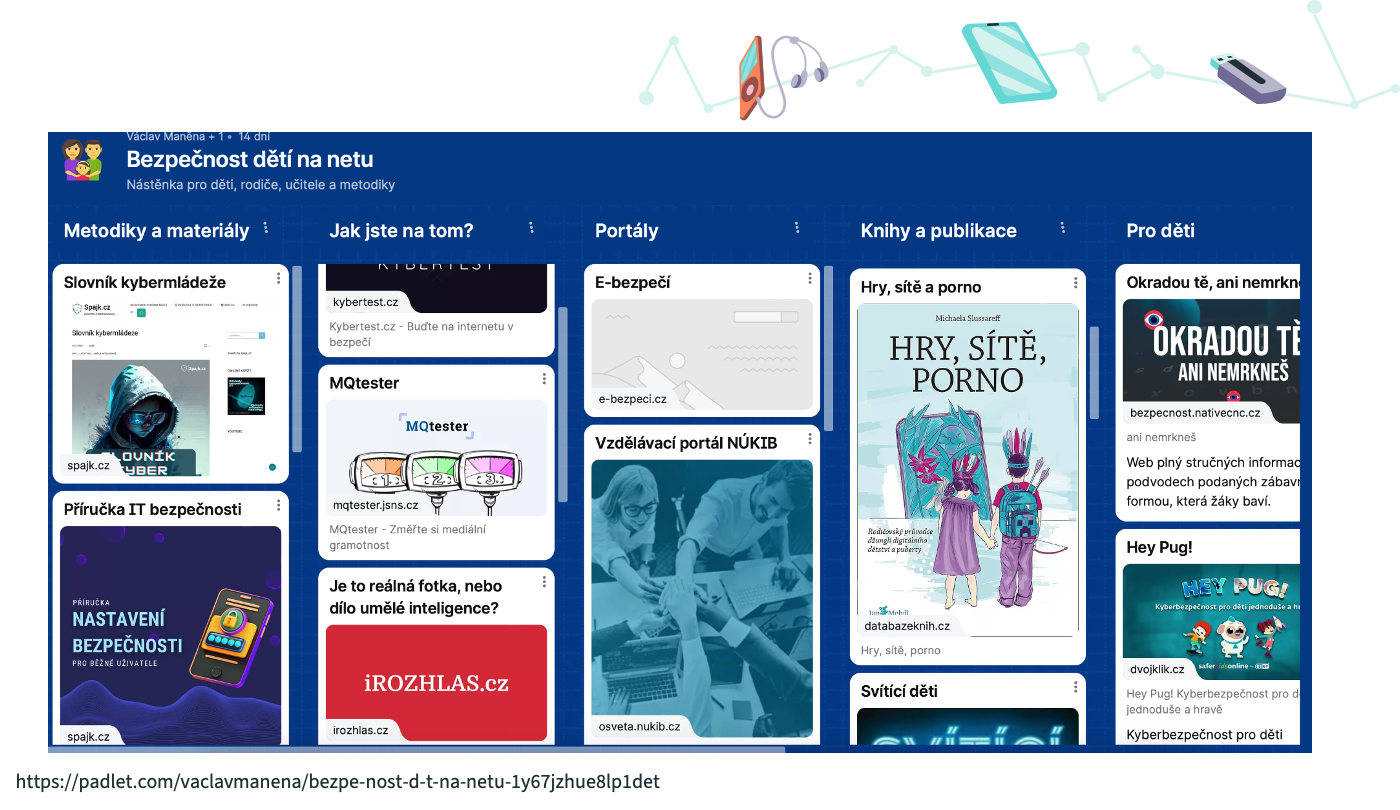 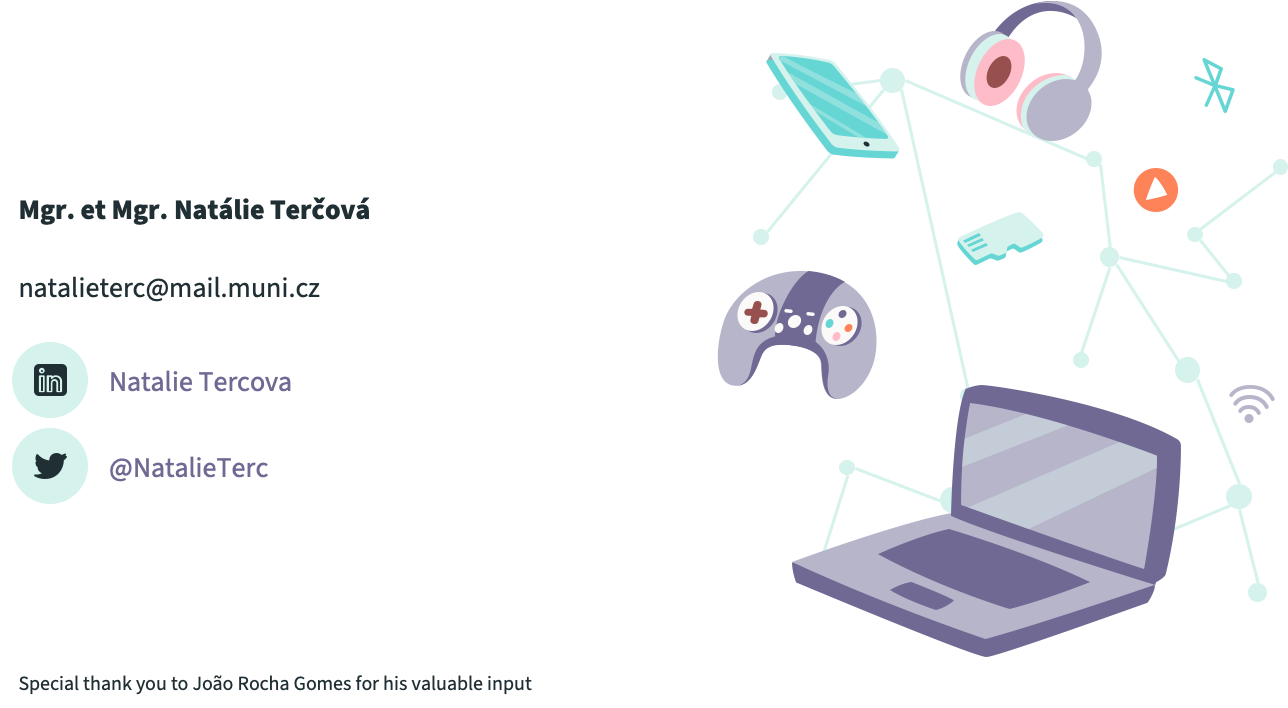 Děkuji za pozornost!
ZDROJE
Castells, M. (2002). The Internet galaxy: Reflections of the Internet, business, and society. Oxford: Oxford University Press.

Helsper, E.J., Schneider, L.S., van Deursen, A.J.A.M., & van Laar, E. (2020). The youth Digital Skills Indicator: Report on the conceptualisation and development of the ySKILLS digital skills measure. KU Leuven, Leuven: ySKILLS. 

Henderson, D. (2021). How skills development can bridge a growing divide among workers. World Economic Forum

International Telecommunication Union (ITU) (2021). Measuring digital development: Facts and figures. Geneva, Switzerland: ITU Publications. 

International Telecommunication Union (ITU) (2018). Measuring the Information Society report, Volume 1. Geneva, Switzerland: ITU Publications. 

https://www.statistikaamy.cz/2022/12/19/k-internetu-jsou-pripojeni-skoro-vsichni